Karel IV.
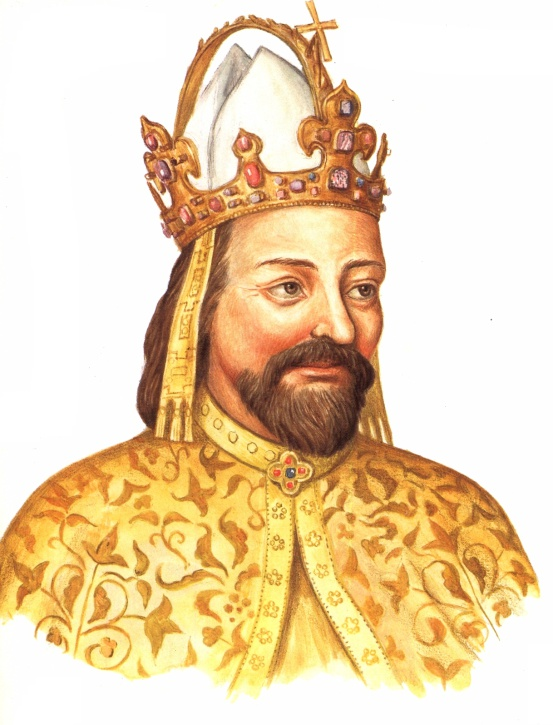 A s ním spojené VÝZNAMNÉ stavby
Karel IV.
K jeho nejvýznamnějším stavbám patří:
Karlův most
Karlova univerzita
Karlštejn
Pražský hrad
Katedrála sv. Víta
a mnoho dalších ….
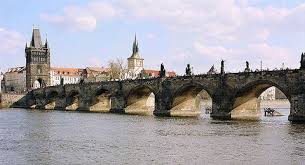 Pražský hrad
Byl založen kolem roku 880
     Knížetem Bořivojem z rodu Přemyslovců.
Je také zapsán v seznamu světového 
     kulturního a přírodního dědictví UNESCO.
Hradní areál tvoří rozsáhlý soubor staveb.
Dominantou areálu Pražského hradu je 
     katedrála sv. Víta
Je největším souvislým hradním komplexem
     na světě, rozkládá se na ploše 70 000 m².
Také je největším starobylým a doposud obývaným
     hradem na světě, větším než anglický Windsor.
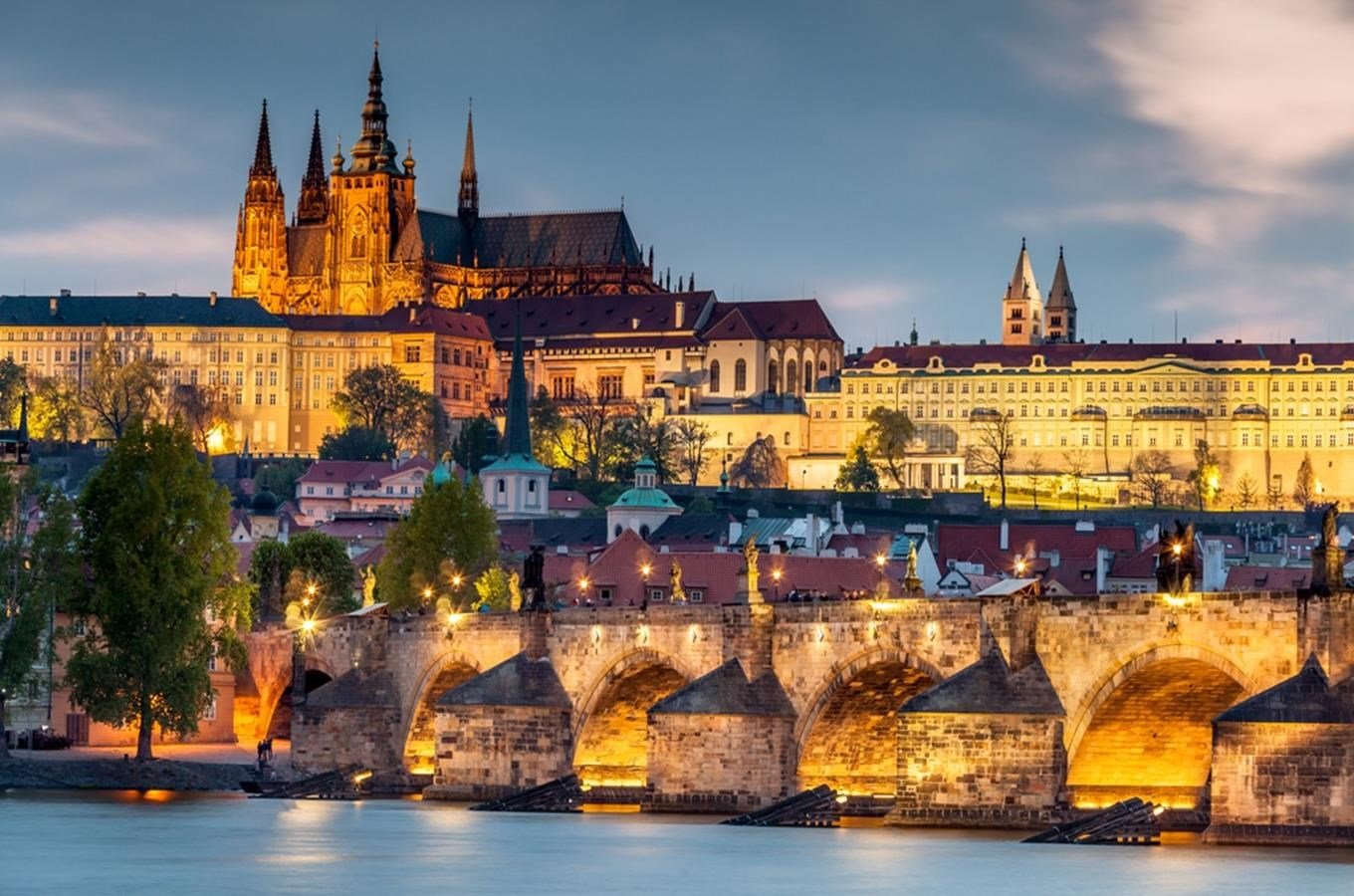 Karlova univerzita
Karlovu univerzitu založil Karel IV.  7. 4. 1348
 Podstatným krokem pro chod univerzity
      bylo založení Karlovy koleje roku 1366 a stavba
      Karolina roku 1383
 Je hodnocena jako nejlepší vysoká 
       škola  v České republice a jedna z
       nejlepších univerzit světa.
  Je jednou z nejstarších evropských univerzit.  
  Tvoří jí 17 fakult,4 vysokoškolské ústavy, 
       4 účelová zařízení a 5 dalších specializovaných pracovišť.
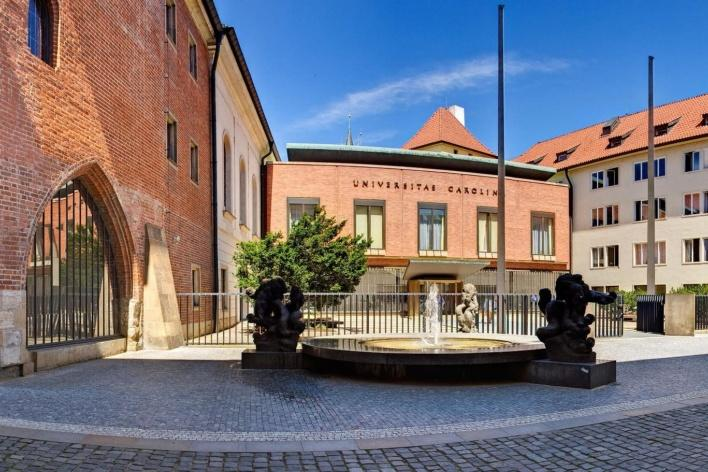 Karlštejn
Karlštejn byl založen roku 1348 v gotickém slohu
     Karlem IV.
Je původem středověký 
     hrad nacházející se v okrese Beroun.
Leží uprostřed chráněné krajinné 
     oblasti Český kras.
Byl založen jako soukromé reprezentační
     sídlo Karla IV.
Později byl využíván jako klenotnice 
     pro uschování říšských korunovačních
     klenotů a svatých ostatků.    
Od roku 1962 je veden jako národní kulturní památka.
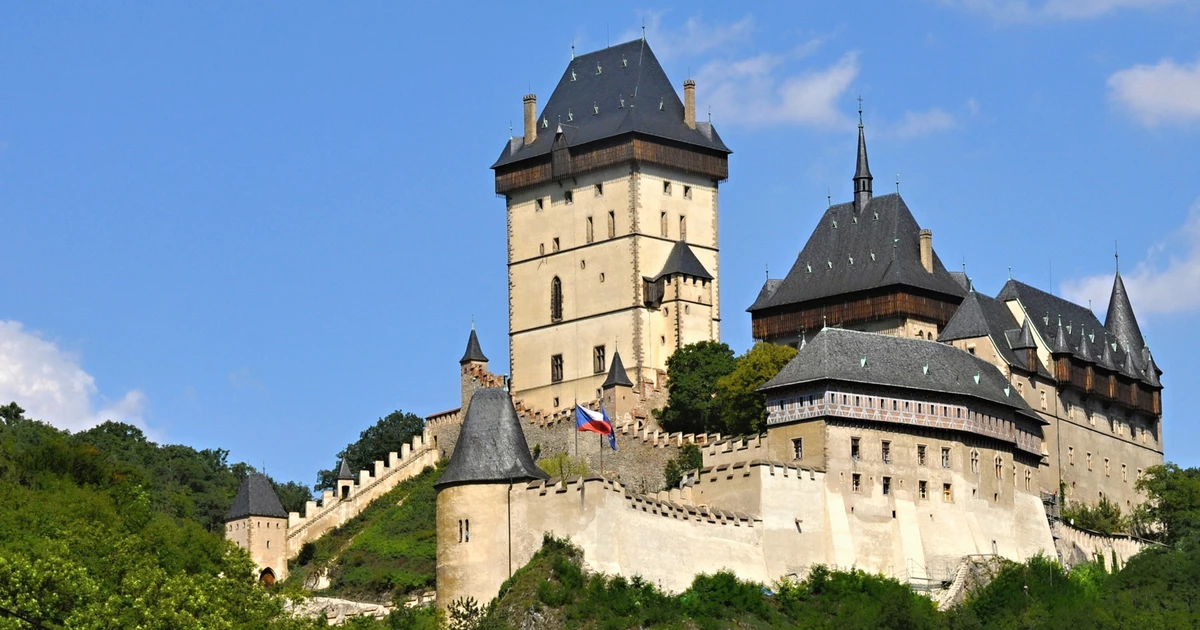 Karlův most
Základní kámen položil Karel IV r. 1357 9.7. v 5:31 h.
Na Karlově mostě je 30 soch a sousoší 
Do 19. století byl jediným mostem v Praze a 
     je nejstarším stojícím mostem přes řeku Vltavu
     na území Hlavního města Prahy.
Byla to tedy důležitá komunikace, po které
     se pohybovali lidé z jednoho břehu na druhý.
Jeho délka je 515,76 m a šířka je 9,4 - 9,5 m.
Předchůdce Karlova mostu byl Juditin most.     
Most se stavil 45 let.
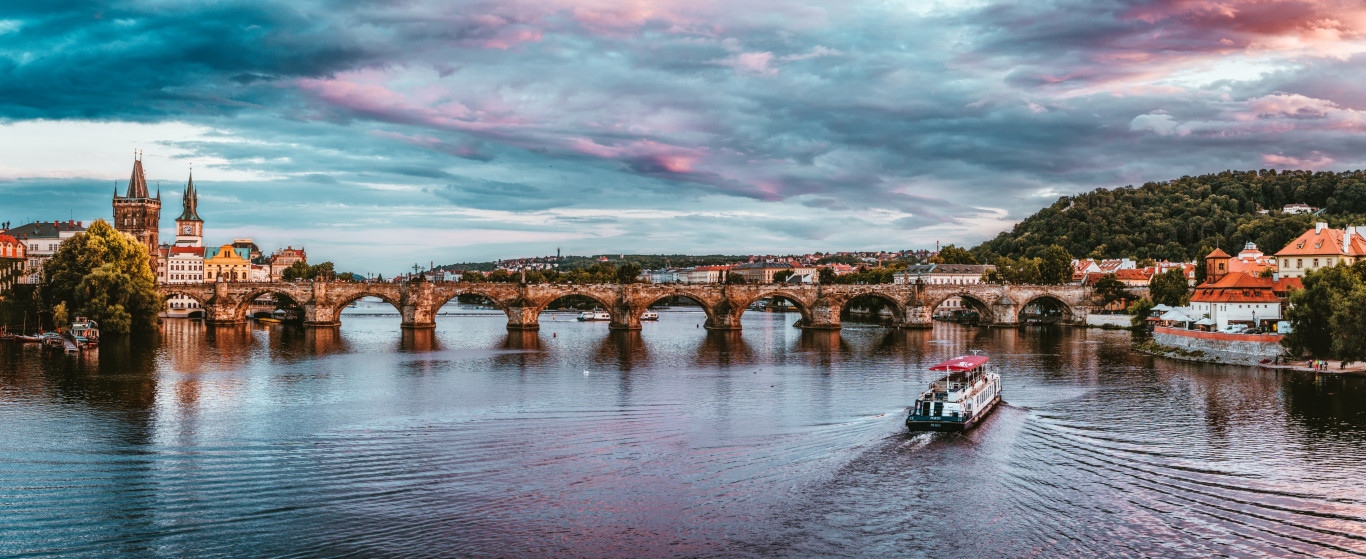 Katedrála sv. Víta
Roku 1344 zahájil Karel IV. stavbu 
     gotické katedrály sv. Víta, Václava a Vojtěcha,
     dle původního zasvěcení jen katedrála sv. Víta.
Nejvýznamnější český římskokatolický kostel
     a dominanta Pražského hradu.
Je symbolem českého státu
     a hrobkou přemyslovských knížat.
Dokončena byla ve 20. století.
Jsou v ní uloženy české korunovační klenoty.
Na jižní věži je 7 zvonů, včetně Zikmunda, největšího
     zvonu v Česku.
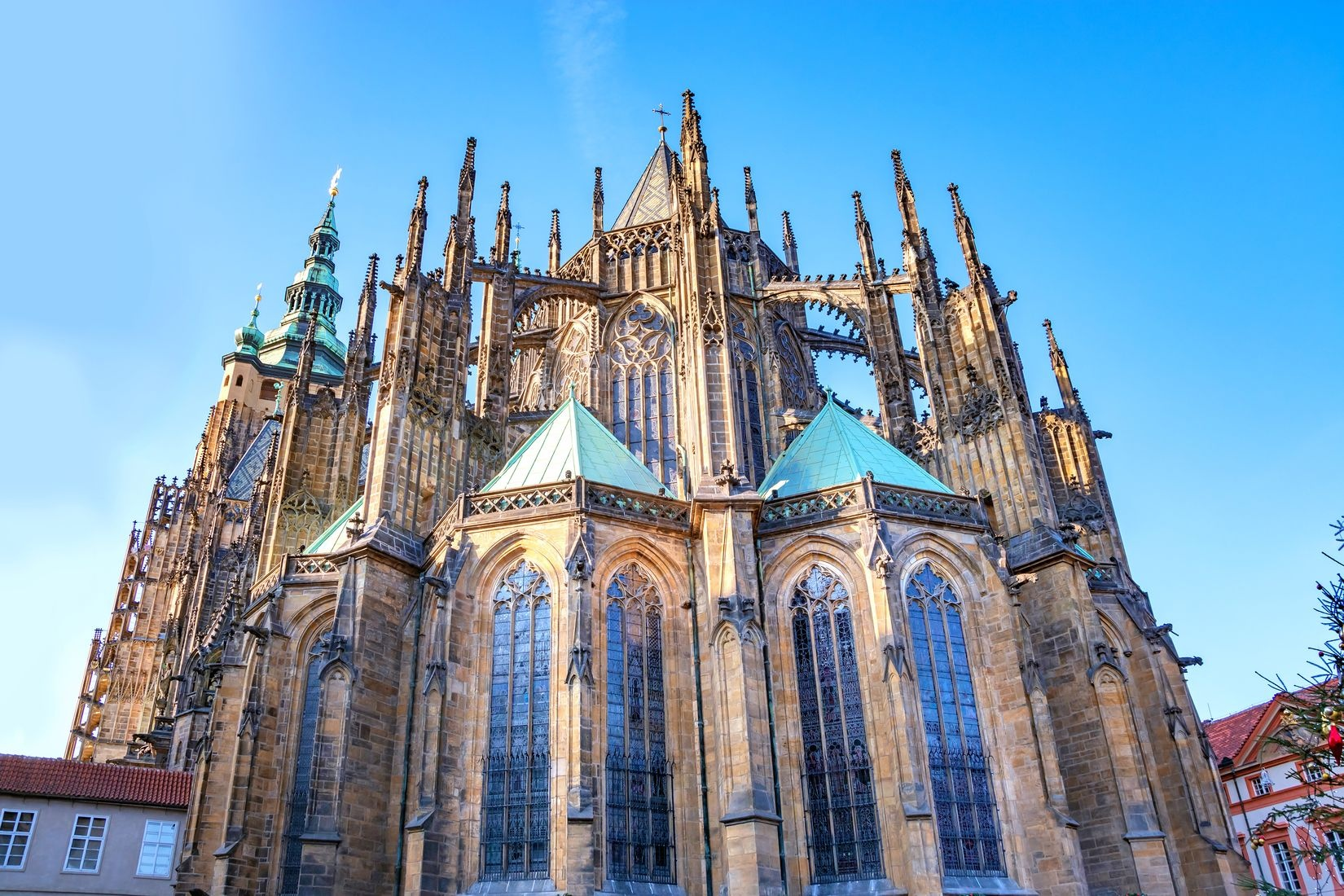